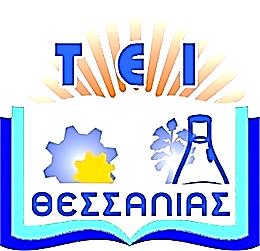 Τεχνολογικό Εκπαιδευτικό 
Ίδρυμα Θεσσαλίας
Προγραμματισμός ΗΥ
Ενότητα 4:  Επαναληπτικές δομές. 

    Διδάσκων: Ηλίας Κ Σάββας,
Αναπληρωτής Καθηγητής. 
Τμήμα Μηχανικών Πληροφορικής,
Τεχνολογικής Εκπαίδευσης.
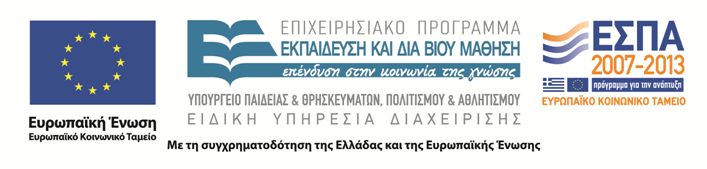 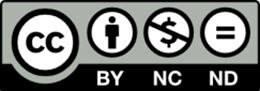 Άδειες χρήσης
Το παρόν εκπαιδευτικό υλικό υπόκειται στην παρακάτω άδεια χρήσης Creative Commons (C C): Αναφορά δημιουργού (B Y), Μη εμπορική χρήση (N C), Μη τροποποίηση (N D), 3.0, Μη εισαγόμενο.
Για εκπαιδευτικό υλικό, όπως εικόνες, που υπόκειται σε άλλου τύπου άδειας χρήσης, η άδεια χρήσης αναφέρεται ρητώς.
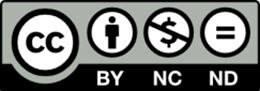 2
Χρηματοδότηση
Το παρόν εκπαιδευτικό υλικό έχει αναπτυχθεί στα πλαίσια του εκπαιδευτικού έργου του διδάσκοντα. 
Το έργο υλοποιείται στο πλαίσιο του Επιχειρησιακού Προγράμματος  «Εκπαίδευση και Δια Βίου Μάθηση» και συγχρηματοδοτείται από την Ευρωπαϊκή Ένωση (Ευρωπαϊκό Κοινωνικό Ταμείο) και από εθνικούς πόρους.
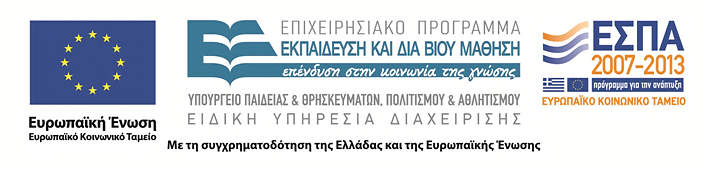 3
Σκοποί ενότητας
Ο αναγνώστης να μπορεί να:
1) διαχειρίζεται με ευχέρεια τις επαναληπτικές  
    δομές της C. 
2) δημιουργεί πιο σύνθετα προγράμματα.
Επαναληπτικές Δομές
4
Περιεχόμενα ενότητας
1)  Η πρόταση while
2)  Ο βρόγχος do-while
3)  Η πρόταση for
4)  Επιλογή επαναληπτικής δομής
5) Συνοπτικά
Επαναληπτικές Δομές
5
Γρήγορος πίνακας αναφοράς σύνταξης (1)
Επαναληπτικές Δομές
6
Η πρόταση while
Επιβάλει την επανάληψη μίας ή και περισσοτέρων προτάσεων, όσο η έκφραση ελέγχου παραμένει ΑΛΗΘΉΣ: Η σύνταξη της while είναι:
 while (έκφραση ελέγχου)
 { (άγκιστρο)
    πρόταση 1;
    πρόταση 2;
     ……………
    πρόταση N;
 } (άγκιστρο)
Επαναληπτικές Δομές
7
Παράδειγμα με while
counter = 0; /* μετρητής */
 while (counter < 11) {
      a = counter * counter;
      printf(“\n %d : %d”, counter, a);
      counter++;
}
 printf(“\n\n Ο μετρητής τώρα είναι  %d \n”, counter);
Επαναληπτικές Δομές
8
Πρόγραμμα με while: Τρέχων άθροισμα
Γράψτε ένα πρόγραμμα, το οποίο να διαβάζει, ένα σύνολο αριθμών από το πληκτρολόγιο, και να εμφανίζει το τρέχων άθροισμά τους. Το πρόγραμμα να τερματίζει, όταν εισαχθεί ο αριθμός 0.
Επαναληπτικές Δομές
9
Λύση (με την while)
#include <stdio.h>
int main()
{
	int total = 0, num = 1; 
	while (num != 0) { 
		printf(“\n Παρακαλώ δώστε έναν αριθμό (0 για τέλος):”); 			scanf(“%d”, &num); 
		total += num; 
		printf(“\n Τρέχων άθροισμα %d”, total); 
	} 
	printf(“\n\n Το τελικό άθροισμα είναι %d \n\n”, total);
	return 0;
}
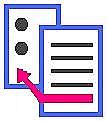 Επαναληπτικές Δομές
10
Ο βρόγχος do-while
Παρόμοια με τον βρόγχο while, ο do-while βρόγχος, ελέγχει την έκφραση ελέγχου, μετά την εκτέλεση των προτάσεων που περιέχονται στον βρόγχο.  Η σύνταξη της do-while, είναι:
 do
 { (άγκιστρο)
       πρόταση 1;
 	πρόταση 2;
     ……………
 	πρόταση N;
 } (άγκιστρο) while (έκφραση ελέγχου);
Επαναληπτικές Δομές
11
Παράδειγμα με do-while
counter = 0; /* μετρητής */
 do 
{
      a = counter * counter;
      printf(“\n %d : %d”, counter, a);
      counter++;
} while (counter < 11);
 printf(“\n\n Ο μετρητής τώρα είναι %d \n”, counter);
Επαναληπτικές Δομές
12
Πρόγραμμα με do-while: Τρέχων άθροισμα
Γράψτε ένα πρόγραμμα, το οποίο να διαβάζει, ένα σύνολο αριθμών από το πληκτρολόγιο, και να εμφανίζει το τρέχων άθροισμά τους. Το πρόγραμμα να τερματίζει, όταν εισαχθεί ο αριθμός 0.
Επαναληπτικές Δομές
13
Λύση (με την do-while)
while (num != 0) { 
		printf(“\n Παρακαλώ δώστε έναν αριθμό (0 για τέλος):”); 			
scanf(“%d”, &num); 
		total += num; 
		printf(“\n Τρέχων άθροισμα %d”, total); 
}
#include <stdio.h>
int main()
{
	int total = 0, num; 
	 do { 
		printf(“\n Παρακαλώ δώστε έναν αριθμό (0 για τέλος):”); 					scanf(“%d”, &num); 
		total += num; 
		printf(“\n Τρέχων άθροισμα %d”, total); 
	} while (num != 0);
	printf(“\n\n Το τελικό άθροισμα είναι %d \n\n”, total);
	return 0; }
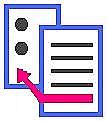 Επαναληπτικές Δομές
14
Η πρόταση for
Εκτελεί μία ή περισσότερες προτάσεις για ένα προκαθορισμένο αριθμό επαναλήψεων. Η σύνταξη της for είναι:
 for, (Αρχική έκφραση; Έκφραση συνέχισης; Έκφραση μεταβολής).
{ (άγκιστρο)
     πρόταση 1;
     πρόταση 2;
     ……………
     πρόταση N;
 } (άγκιστρο)
Επαναληπτικές Δομές
15
Παράδειγμα με for
for (counter=0; counter<11; counter++) 
{
      a = counter * counter;
      printf(“\n %d : %d”, counter, a);
}
 printf(“\n\n Ο μετρητής τώρα είναι %d \n”, counter);
Επαναληπτικές Δομές
16
Πρόγραμμα: Εμφάνιση πίνακα τετραγώνων και κύβων
printf(“\n Παρακαλώ εισάγετε έναν αριθμό:”);
 scanf(“%d”, &n);
 printf(“\n Αριθμός     Τετράγωνο   Κύβος”);
 printf(“\n --------------------------------------”);
 for (i=1; i<=n; i++)
 {
       s = i * i;
       c = s * i;
       printf(“\n %10d, %10d, %10d”, i, s, c);
 }
Επαναληπτικές Δομές
17
Άσκηση: Αναμενόμενη έξοδος?
#include <stdio.h>
int main()
{
    int i, j = 5;
    for (i=10; i>0; j*=2, i/=2)
        printf(" %5d   %5d \n", i, j);
    printf("\n\n %5d   %5d \n\n\n", i, j);
    return 0;
}
Επαναληπτικές Δομές
18
Έξοδος
Επαναληπτικές Δομές
19
Άσκηση: Χρήση της for αντί while
Να ξαναγράψετε το ακόλουθο με χρήση του βρόγχου for:
 total = 0;
 i = 0;
 while (i < 10) {
    scanf(“%d”, &n);
    total += n;
    i++;
}
/* for loop */
total = 0;
 for (i=0; i<10; i++) {
    scanf(“%d”, &n);
    total += n;
}
Επαναληπτικές Δομές
20
Γρήγορος πίνακας αναφοράς σύνταξης (2)
Επαναληπτικές Δομές
21
Άσκηση: Μέση βαθμολογία (1 από 2)
Ο κάθε φοιτητής, έχει πέντε μαθήματα ανά εξάμηνο. Σε κάθε μάθημα, η βαθμολογία κυμαίνεται από 0 έως 10. Γράψτε ένα C πρόγραμμα,  το οποίο να υπολογίζει τον μέσο όρο του εξαμήνου.
#include <stdio.h>
#define Courses 5 /* Συνολικός αριθμός μαθημάτων */ 
int main()
{
    int i, g, sum = 0;
    float mo; 
    for (i=1; i<=Courses; i++) {
        printf("\n Εισαγωγή του βαθμού του %d 	μαθήματος:", i);
        scanf("%d", &g);
        sum += g;
    }
    mo = (float) sum / Courses;
    printf("\n\n Μέση Βαθμολογία = %.2f \n\n", mo);
    return 0;
}
Επαναληπτικές Δομές
22
Άσκηση: Μέση βαθμολογία (2 από 2)
Να ξαναγραφεί το πρόγραμμα αλλά με χρήση της πρότασης while.
#include <stdio.h>
#define Courses 5 /* Συνολικός αριθμός μαθημάτων */ 
int main()
{
    int i = 1, g, sum = 0;
    float mo;   
    while (i <= Courses) {
        printf("\n Εισαγωγή του βαθμού του %d 	μαθήματος:", i);
        scanf("%d", &g);
        sum += g;
        i++;
    } 
    mo = (float) sum / Courses;
    printf("\n\n Μέση Βαθμολογία = %.2f \n\n", mo);
    return 0;
}
Επαναληπτικές Δομές
23
Καλή πρακτική
Εισαγωγή αποδεκτής τιμής:

printf("\n Εισαγωγή του βαθμού (αποδεκτοί 	βαθμοί: 0, 1, 2, …, 10) : “);
 	scanf("%d", &g); 

do {
      	printf("\n Εισαγωγή του βαθμού (αποδεκτοί 			βαθμοί: 0, 1, 2, …, 10) : “);
      	scanf("%d", &g);
 	} while (g<0 || g>10);
Επαναληπτικές Δομές
24
Άσκηση: Μέση βαθμολογία
#include <stdio.h>
int main()
{
    int i=0, g, sum = 0;
    float mo;
    int cont = 0;
    do {
        do {
            printf("\n Εισαγωγή του βαθμού του %d 
	    μαθήματος: (ή -1 για τερματισμό): ", i+1);
            scanf("%d", &g);
        } while (g<-1 || g>4);
        if (g != -1) {
            sum += g;
            i++;
        }
    } while (g != -1);
    mo = (float) sum / i;
    printf("\n Αριθμός μαθημάτων : %d", i);
    printf("\n\n Μέση βαθμολογία =%.2f \n\n", mo);
    return 0;
}
Ξαναγράψτε το πρόγραμμα της μέσης βαθμολογίας, αλλά για ένα άγνωστο πλήθος μαθημάτων.
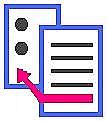 Επαναληπτικές Δομές
25
Επιλογή επαναληπτικής δομής (1 από 3)
scanf(“%d”, &x);
while (x != τιμή ελέγχου) {
	..........
	scanf(“%d”, &x);
}
While: Ο έλεγχος επανάληψης γίνεται στην αρχή. Εάν η συνθήκη επανάληψης είναι ψευδής, τότε η είσοδος στον βρόγχο δεν πραγματοποιείται. Έτσι, εάν υπάρχει το ενδεχόμενο, να μην πρέπει να εκτελεσθούν, ούτε μία φορά οι προτάσεις του βρόγχου, τότε πρέπει να χρησιμοποιηθεί η πρόταση while.
Επαναληπτικές Δομές
26
Επιλογή επαναληπτικής δομής(2 από 3)
Do-while: Σε αντίθεση με την while, η do-while ελέγχει την συνθήκη επανάληψης, αφού εκτελεστεί μία φορά ο βρόγχος της επανάληψης. Πολύ χρήσιμη δομή, για έλεγχο τιμών εισόδου από το πληκτρολόγιο.
/* Επαλήθευση τιμής */
 do {
     printf(“Εισαγωγή αριθμού  
     από 0 έως..10 : “);
     scanf(“%d”, &x);
 } while (x<0 || x>10);
Επαναληπτικές Δομές
27
Επιλογή επαναληπτικής δομής (3 από 3)
Η εντολή for, χρησιμοποιείται συνήθως, για γνωστό αριθμό επαναλήψεων.
for (i=1; i<100; i++) 
 {
      s = pow (i, 2);
      c = pow (i, 3);
      q = pow (i, 4);
      printf(“%d %d %d  
	 %d”, i, s, c, q);
}
Επαναληπτικές Δομές
28
Άσκηση 1: Τόκος καταθέσεων
Ας υποθέσουμε, ότι ανοίγουμε ένα λογαριασμό σε τράπεζα με συγκεκριμένο κεφάλαιο, και επιτόκιο 1.5% για κάθε τετράμηνο. Επίσης, ας υποθέσουμε, ότι δεν κάνουμε νέες καταθέσεις ούτε και αναλήψεις, αλλά θέλουμε να παρακολουθούμε την πορεία του κεφαλαίου μας, ανά τετράμηνο για κάποιο χρονικό διάστημα. 
Αλγόριθμος:
Είσοδος αρχικού κεφαλαίου και προσδοκώμενα έτη κατάθεσης.
Εκτύπωση επικεφαλίδων.
Υπολογισμός πλήθους τετραμήνων σε σχέση με τα έτη κατάθεσης.
Για κάθε τετράμηνο:
Υπολογισμός τόκου.
Υπολογισμός νέου κεφαλαίου.
Εκτύπωση τόκου και νέου κεφαλαίου.
Επαναληπτικές Δομές
29
Τόκος καταθέσεων
#include <stdio.h>
#define Epitokio 0.015
int main()
{
    float kefalaio, tokos;
    int xronia, tetramina, tel_tetramino;   
    printf("\n Εισαγωγή αρχικού κεφαλαίου:");
    scanf("%f", &kefalaio);
    printf("\n Εισαγωγή ετών κατάθεσης:");
    scanf("%d", &xronia);
    /* Επικεφαλίδες */
    printf("\n Τετράμηνο \t Τόκος \t Κεφάλαιο \n\n");   
    tel_tetramino = 3 * xronia;
    for (tetramina=1; tetramina<=tel_tetramino; tetramina++) {
        tokos = kefalaio * Epitokio;
        kefalaio += tokos; 
        printf("\n %2d \t %6.2f  \t\t  %8.2f", tetramina, tokos, kefalaio);
    }
    printf("\n\n");
    return 0;
}
Επαναληπτικές Δομές
30
Άσκηση 2: Πλήθος λέξεων σε πρόταση
Ανάλυση: Υποθέτουμε ότι μόνο ένα κενό διαχωρίζει τις λέξεις, και ότι η πρόταση τελειώνει με τελεία. 
Αλγόριθμος:
	1)  Αρχικοποίηση του μετρητή λέξεων στο μηδέν,
	2)  διάβασε ένα χαρακτήρα,
	3)  εφόσον ο χαρακτήρας δεν είναι τελεία, /* τέλος πρότασης */,
		α)  εάν ο χαρακτήρας είναι διάστημα, αύξησε τον 		      μετρητή κατά ένα,
		β)  διάβασε τον επόμενο χαρακτήρα.
	4)  Τέλος του εφόσον,
	5)  αύξησε τον μετρητή λέξεων κατά ένα, 
	6)  εκτύπωσε τον μετρητή λέξεων.
Επαναληπτικές Δομές
31
Πλήθος λέξεων σε πρόταση
#include <stdio.h>
#define Teleia '.'
#define Keno ' '
int main()
{
    char c;
    int word_c = 0;
    printf("\n\n Εισάγετε μία πρόταση : ");
    c = getchar(); /*scanf("%c", &c); */    
    while (c != Teleia) {
        if (c == Keno)
            word_c++;
        c = getchar(); /*scanf("%c", &c);*/
    }
    word_c++;
    printf("\n\n Το  πλήθος των λέξεων στην πρόταση είναι: %d \n\n",    
    word_c);
    return 0; }
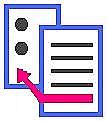 Επαναληπτικές Δομές
32
Συνοπτικά
Οι προτάσεις που περιέχονται σε ένα βρόγχο while, εκτελούνται καμία ή περισσότερες φορές.
Οι προτάσεις που περιέχονται σε ένα βρόγχο do-while, εκτελούνται τουλάχιστον μία φορά.
Και οι δύο παραπάνω προτάσεις, χρησιμοποιούν μία συνθήκη για να ελέγξουν το πλήθος των επαναλήψεων.
Όλες οι προτάσεις που περιέχονται σε ένα βρόγχο, while ή do-while, εκτελούνται όσο η συνθήκη αληθεύει.
Η πρόταση for, αποτελεί μία γενικευμένη εντολή επανάληψης, και εμπεριέχει τρεις παραμέτρους (Αρχική έκφραση; Έκφραση συνέχισης; Έκφραση μεταβολής).
Επαναληπτικές Δομές
33
Άσκηση (1)
Να ξαναγραφεί ο παρακάτω κώδικας με for:
 x = 30;
 while (x >= 3) {
    printf(“%d \t”, x);
    x -= 3;
}
for (x=30; x>=3; x-=3) 
  printf(“%d \t”, x);
Επαναληπτικές Δομές
34
Άσκηση (2)
Γράψτε ένα πρόγραμμα που να εκτυπώνει το μήνυμα, Hello World! δέκα φορές στην οθόνη.
for (i=1; i<=10; i++)
      printf(“Hello World! 	\n”);
 

i = 1;
 while (i <=10) {
      printf(“Hello World! 	\n”);
       i++;
}
Επαναληπτικές Δομές
35
Άσκηση (3)
Ένα έτος είναι δίσεκτο, εάν ισχύει μία από τις ακόλουθες δύο συνθήκες: 1) εάν διαιρείται ακριβώς με το 4, αλλά όχι με το 100, ή 2) εάν διαιρείται ακριβώς με το 400. Να γραφεί ένα πρόγραμμα, το οποίο να προσδιορίζει όλα τα δίσεκτα χρόνια, από το 1 έως το 2020.
Επαναληπτικές Δομές
36
Δίσεκτα έτη
#include <stdio.h>
#define Start 1
#define End 2020
int main()
{
    int year, counter = 0;
    for (year=Start; year<=End; year++) 
        if (year % 400 == 0) {
            counter++;
            printf("%d είναι δίσεκτο \n", year);
        }
        else
        if (year % 4 == 0 && year % 100 != 0) {
            counter++;
            printf("%d είναι δίσεκτο \n", year);
        }
    printf("\n\n\n Συνολικός αριθμός δίσεκτων %d \n\n", counter); 
    return 0;
}
Επαναληπτικές Δομές
37
Άσκηση (4)
Πρώτος αριθμός είναι ο φυσικός αριθμός (μη αρνητικός ακέραιος), ο οποίος έχει μόνο δύο διαιρέτες: το 1 και τον εαυτό του. Να γραφεί ένα πρόγραμμα, το οποίο να εξετάζει, εάν ένας δεδομένος αριθμός, είναι ή όχι πρώτος αριθμός.
Επαναληπτικές Δομές
38
Πρώτοι αριθμοί: Version 1
#include <stdio.h>
int main()
{
    int number, i;
    int isprime = 1;
    
    printf("\n Εισαγωγή ενός φυσικού αριθμού: ");
    scanf("%d", &number);
    
    for (i=2; i<number; i++)
        if (number % i == 0)
            isprime = 0;
    
    if (isprime == 1)
        printf("\n\n Ο αριθμός %d είναι ΠΡΩΤΟΣ! \n\n", number);
    else
        printf("\n\n Ο αριθμός %d ΔΕΝ είναι ΠΡΩΤΟΣ! \n\n", number);

    return 0;
}
Επαναληπτικές Δομές
39
Πρώτοι αριθμοί: Version 2
#include <stdio.h>
int main()
{
    int number, i = 2;
    int isprime = 1;

    printf("\n Εισαγωγή ενός φυσικού αριθμού :");
    scanf("%d", &number);

     while (i<=number/2 && isprime == 1) {
        if (number % i == 0) 
           isprime = 0; 
        i++;
    }
    if (isprime == 1)
        printf("\n\n Ο αριθμός %d είναι ΠΡΩΤΟΣ! \n\n", number);
    else
        printf("\n\n Ο αριθμός %d ΔΕΝ είναι ΠΡΩΤΟΣ! \n\n", number);
   return 0;
}
Επαναληπτικές Δομές
40
Άσκηση (5)
Άθροισμα όλων των περιττών αριθμών, στο διάστημα 1 έως 99.
#include <stdio.h>
int main()
{
    int odd, s = 0;
    
    for (odd=1; odd<=99; odd+=2)
        s += odd;
    
    printf("\n\n Άθροισμα = %d \n\n", s);
    
    return 0;
}
Επαναληπτικές Δομές
41
Ρολόι: Version 1
Να γραφεί πρόγραμμα, το οποίο να εμφανίζει όλες τις ώρες και τα λεπτά, σε εικοσιτετράωρη βάση, παράδειγμα,  0:01, 0:02, 0:03, …. 12:59, 13:00, 13:01, … 23:59
#include <stdio.h>
int main()
{
    int hours, mins;
    
    for (hours=0; hours<24; hours++) {
       printf("\n"); /* Νέα γραμμή για 	 	 	κάθε ώρα */
       for (mins=0; mins<60; mins++)
             printf("%2d: %2d \t", hours, 			mins);
    }
    printf("\n\n");
    return 0;
}
Επαναληπτικές Δομές
42
Ρολόι: Version 2
Τροποποιήστε το προηγούμενο πρόγραμμα, ώστε να εμφανίζεται η ώρα, σε δεκαπεντάλεπτα.
#include <stdio.h>
int main()
{
    int hours, mins;
    
    for (hours=0; hours<24; hours++) {
        printf("\n");
        for (mins=0; mins<60; mins+=15)
             printf("%2d: %2d \t", 				hours, mins);
    }
    printf("\n\n");
    return 0;
}
Επαναληπτικές Δομές
43
Άσκηση (6)
Γράψτε ένα πρόγραμμα, που να εμφανίζει ένα πίνακα γινομένων, 10 επί 10 (προπαίδεια), με χρήση 2 for. Η εκτύπωση να είναι ως εξής:
1    2    3 ………..
-----------------------------------
1  | 	1    2    3 ............
2  | 	2    4   6 ……….
3  |  	3    6   9 ………..
……………………………
Επαναληπτικές Δομές
44
Πίνακας γινομένων 10 επί 10
#include <stdio.h>
int main() {
    int i, j;
    /* Επικεφαλίδες */
    printf("\n     ");
    for (i=1; i<=10; i++)
        printf("%6d", i);
    printf("\n");
    for (i=1; i<=65; i++)
        printf("-");
for (i=1; i<11; i++) {
        printf("\n %3d |", i);
        for (j=1; j<11; j++) {
            printf("%6d", i*j);
        }
    }
    return 0;
}
Επαναληπτικές Δομές
45
Έξοδος. Πίνακας γινομένων 10 επί 10
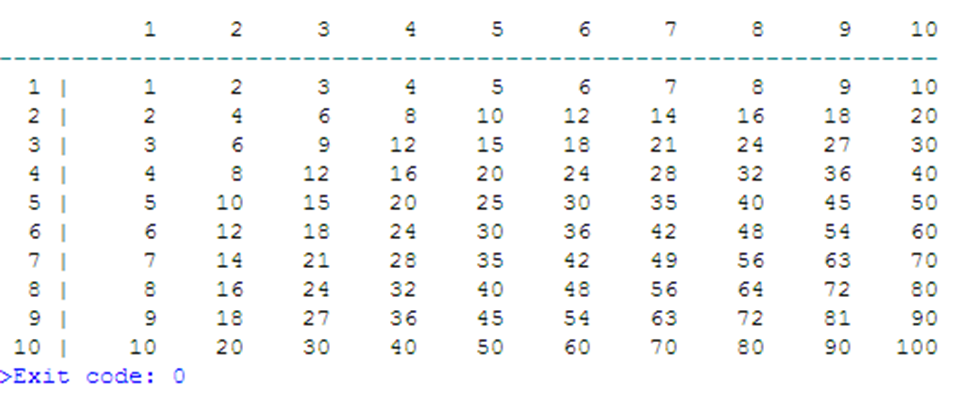 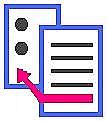 Επαναληπτικές Δομές
46
Τέλος τέταρτης ενότητας
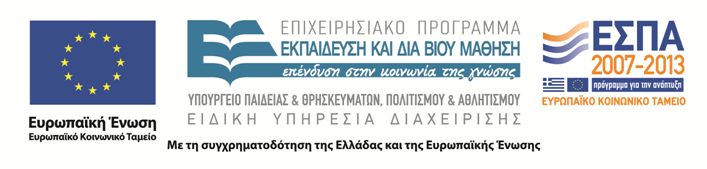 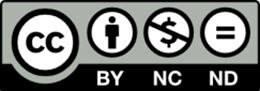